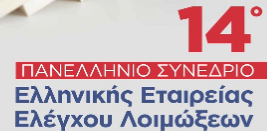 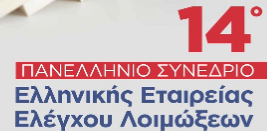 ΕΜΒΟΛΙΑΣΜΟΣ ΕΠΑΓΓΕΛΜΑΤΙΩΝ ΥΓΕΙΑΣ ΚΑΙ ΝΟΣΗΣΗ ΑΠΟ SARS-CoV-2: ΔΕΔΟΜΕΝΑ ΔΕΥΤΕΡΟΒΑΘΜΙΟΥ ΝΟΣΟΚΟΜΕΙΟΥ
Καλατζή Παναγιώτα1, Διονυσοπούλου Μάρθα2 

Νοσηλεύτρια Ελέγχου Λοιμώξεων, Ν.Μ. Σπάρτης, Σπάρτη
Πρόεδρος Επιτροπής Νοσοκομειακών Λοιμώξεων Ν.Μ Σπάρτης, Σπάρτη
ΕΙΣΑΓΩΓΗ
Σύμφωνα με το άρθρο 206 του ν.4820/2021, ο εμβολιασμός των επαγγελματιών υγείας (ΕΥ) έναντι του SARS-CoV-2 καθίσταται υποχρεωτικός1.
και τις 16 Σεπτέμβρη του 2022, για το σύνολο του ιατρονοσηλευτικού προσωπικού.
78.9% (157/199), εκ των οποίων το 97.5%(153/157) αφορά εμβολιασμένους με αναμνηστική δόση, και το 2.5% (4/157) εμβολιασμένους με το βασικό σχήμα εμβολιασμού. Στο 3.2% (2/64) των ιατρών και στο 13.6% (27/199) των νοσηλευτών έχει παρέλθει το χρονικό διάστημα των εννέα (9) μηνών από τη χορήγηση του βασικού εμβολιασμού3. Από αυτούς, το 50% (1/2) των ιατρών προσέρχεται στο χώρο εργασίας προσκομίζοντας αντιγονικό έλεγχο (rapid test) σε εβδομαδιαία βάση και το άλλο 50% (1/2)  με βεβαίωση νόσησης εντός του τελευταίου εξαμήνου. Για τους νοσηλευτές, τα αντίστοιχα ποσοστά είναι 51.8% (14/27) και 48.2% (13/27). 
Τα ποσοστά των μη εμβολιασμένων βρέθηκαν παρόμοια ανάμεσα στις δύο
ΑΠΟΤΕΛΕΣΜΑΤΑ
ΣΚΟΠΟΣ
Εξήντα τέσσερις (64) ιατροί και 199 νοσηλευτές αποτέλεσαν το δείγμα της παρούσας εργασίας. Το 92.2% (59/64) των ιατρών και το 92.5% (184/199) των νοσηλευτών έχει εμβολιαστεί έναντι της λοίμωξης COVID-19. 
   Σήμερα, πλήρως εμβολιασμένο είναι το 89% (57/64) των ιατρών, εκ των οποίων το 93%(53/57) αφορά εμβολιασμένους με αναμνηστική δόση, και το 7% (4/57) εμβολιασμένους με το βασικό σχήμα εμβολιασμού2. Αντίστοιχα, για τους νοσηλευτές, πλήρως εμβολιασμένο είναι το
Η εκτίμηση της εμβολιαστικής κάλυψης έναντι του SARS-CoV-2 και της εμφάνισης λοίμωξης COVID-19 σε ιατρούς και νοσηλευτές δευτεροβάθμιου Νοσοκομείου.
ΥΛΙΚΟ & ΜΕΘΟΔΟΣ
Δεδομένα σχετικά με το ιστορικό εμβολιασμού και την εμφάνιση λοίμωξης COVID-19 συλλέχθηκαν αναδρομικά για την περίοδο 06 Ιανουαρίου 2021 (έναρξη  του εμβολιασμού έναντι του SARS-CoV-2) έως
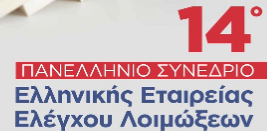 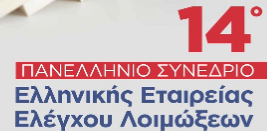 ΕΜΒΟΛΙΑΣΜΟΣ ΕΠΑΓΓΕΛΜΑΤΙΩΝ ΥΓΕΙΑΣ ΚΑΙ ΝΟΣΗΣΗ ΑΠΟ SARS-CoV-2: ΔΕΔΟΜΕΝΑ ΔΕΥΤΕΡΟΒΑΘΜΙΟΥ ΝΟΣΟΚΟΜΕΙΟΥ
Καλατζή Παναγιώτα1, Διονυσοπούλου Μάρθα2 

Νοσηλεύτρια Ελέγχου Λοιμώξεων, Ν.Μ. Σπάρτης, Σπάρτη
Πρόεδρος Επιτροπής Νοσοκομειακών Λοιμώξεων Ν.Μ Σπάρτης, Σπάρτη
κατηγορίες εργαζομένων [Ι: 7.8% (5/64); Ν: 7.5% (15/199)]. Σε αναστολή εργασίας βρίσκεται ένας μόνο ιατρός [1.6% (1/64) και έντεκα (11) νοσηλευτές [5.5% (11/199)]. 

Λοίμωξη COVID-19 ανέπτυξε το 51.6% (33/64) των ιατρών [47.5% (28/59) επί των εμβολιασμένων; 100% (5/5) επί των ανεμβολίαστων] και το 67.8% (135/199) των νοσηλευτών [68.5% (126/184) επί των εμβολιασμένων; 60% (9/15) επί των ανεμβολίαστων]. Το 75.8% (25/33) των ιατρών με λοίμωξη  COVID-19, νόσησε ενώ ήταν πλήρως εμβολιασμένο, το 9% (3/33) ενώ ήταν μερικώς εμβολιασμένο και το 15.2% (5/33) αφορούσε μη εμβολιασμένο προσωπικό, ενώ τα αντίστοιχα ποσοστά για τους νοσηλευτές ήταν 86.7% (117/135), 6.7% (9/135) και 6.7% (9/135).
ΒΙΒΛΙΟΓΡΑΦΙΑ
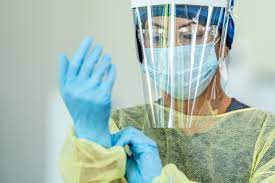 Ν. 4820/2021: άρθρο 206. Υποχρεωτικότητα εμβολιασμού.
Εθνικός Οργανισμός Δημόσιας Υγείας. Σύσταση ΕΕΕ για τη χορήγηση αναμνηστικής δόσης με τα επικαιροποιημένα διδύναμα εμβόλια έναντι του κορωνοϊού, 26/09/2022. Διαθέσιμο στην ηλεκτρονική διεύθυνση: https://eody.gov.gr/wp-content/uploads/2022/09/systasi_eee_gia_ti_horigisi_anamnistikis_dosis_me_ta_epikairopoiimena_didynama_emvolia_enanti_toy_koronoioy.pdf
Δ1α/ΓΠ.οικ. 51236/2022, ΦΕΚ 4756/Β/9-9-2022. Έκτακτα μέτρα προστασίας της δημόσιας υγείας από τον κίνδυνο περαιτέρω διασποράς του κορωνοϊού COVID-19 στο σύνολο της Επικράτειας.
ΣΥΜΠΕΡΑΣΜΑΤΑ
Ικανοποιητική αλλά όχι μέγιστη είναι η εμβολιαστική κάλυψη του ιατρό- νοσηλευτικού προσωπικού. Οι εμβολιασμένοι νοσηλευτές φαίνεται ότι νόσησαν σε υψηλότερο ποσοστό σε σχέση με τους ανεμβολίαστους, ωστόσο μεγαλύτερο δείγμα απαιτείται για την εξαγωγή ασφαλέστερων συμπερασμάτων.